Informal document GRPE-89-32
89th GRPE, May/June 2023
Agenda item 8.(c)
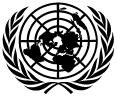 UNECE GRPE Informal Group on Environmental and Propulsion Performance Requirements of L-cat Vehicles (EPPR IWG)
Status Report
Niels den Ouden/NL, Joseph Mashele/ZA, Edwin Bastiaensen/IMMA
(EPPR IWG Co-Chairs and Secretary)
Content
EPPR IWG:
Meetings in 2023
Work in progress
Outlook on future activities
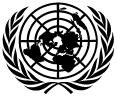 EPPR meetings in 2023
Web/hybrid conferences:
12 April 2023 		EPPR-58 EPPR IWG during 88/GRPE in Geneva  
30 May 2023			59/IWG EPPR 	(14.30-17-30 hybrid meeting) 
14 September 2023		60/IWG EPPR – 12.00 – 15.00 CET Virtual only
30 - 31 Oct	 2023 		61/IWG EPPR – In person/hybrid @ RDW in NL
14 December 2023		62/IWG EPPR – 12.00 – 15.00 CET Virtual only
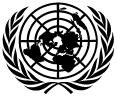 EPPR Work in  progress 2023
Battery Electric Vehicles – range determination standardization

CARB tested EV motorcycles on different test cycles in accordance with the SAE J2982 test procedure to provide a standard to support the development of a credit program to help accelerate the adoption of ZEMs and shared their test results.
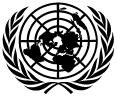 EPPR Outlook on Future Activities
> May/June 2023 GRPE
(1) Max. Power and Torque determination - For ICE, pure-EVs and hybrid-EVs.
(2) Battery Electric Vehicles - BEV range determination 
(3) Deterioration Factors in the new GTR on Durability
(4) Transposition of UN GTR 2 into a UN Regulation
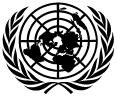 Thank you
You can follow us in:
https://wiki.unece.org/display/trans/EPPR+Main+activities
Questions can be sent to the EPPR IWG Secretary, Mr Edwin Bastiaensen:
e.bastiaensen@immamotorcycles.org
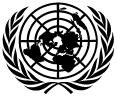 [Speaker Notes: Update/add/delete parts of the copy right notice where appropriate.
More information: https://myintracomm.ec.europa.eu/corp/intellectual-property/Documents/2019_Reuse-guidelines%28CC-BY%29.pdf]